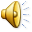 INFORMÁTICA 2017
LOS ALUMNOS DE 1° Y 2° GRADO JUNTO A NUESTRA SEÑO KARI DE INFORMÁTICA. 
TRABAJAMOS DURANTE TODO EL MES DE AGOSTO LA VIDA DE SAN MARTÍN.
 Y UTILIZANDO LAS HERRAMIENTAS DEL PAINT QUISIMOS COMPARTIR CON USTEDES NUESTROS APRENDIZAJES.
¡¡QUE LO DISFRUTEN!!
TODO COMIENZA EN YAPEYÚ
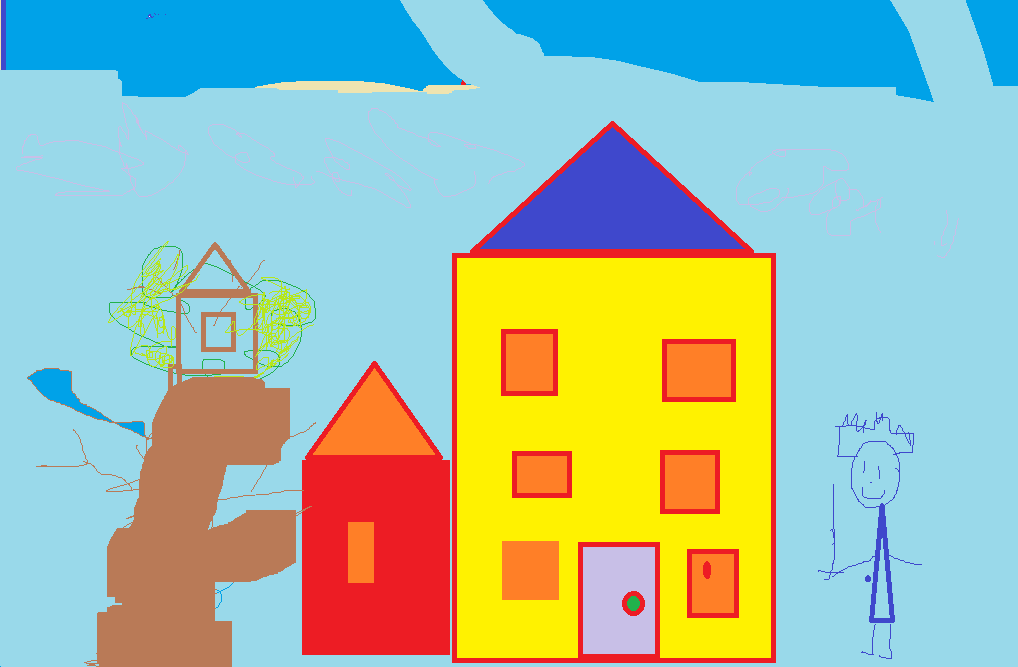 SAN MARTÍN NACIÓ EN YAPEYÚ
JUGABA EN UN HIGUERÓN QUE HABÍA EN SU CASA
ERA EL MENOR DE 5 HERMANOS
A LOS 5 AÑOS VIAJA A ESPAÑA
A LOS 11 AÑOS COMIENZA SU CARRERA MILITAR Y LUCHA POR EL REY DE ESPAÑA
SUS TRIUNFOS LO LLEVAN A SER CONDECORADO
SE RETIRA CON EL GRADO DE TENIENTE CORONEL
DE VUELTA A NUESTRA TIERRA
SAN MARTÍN 
VUELVE A BUENOS AIRES
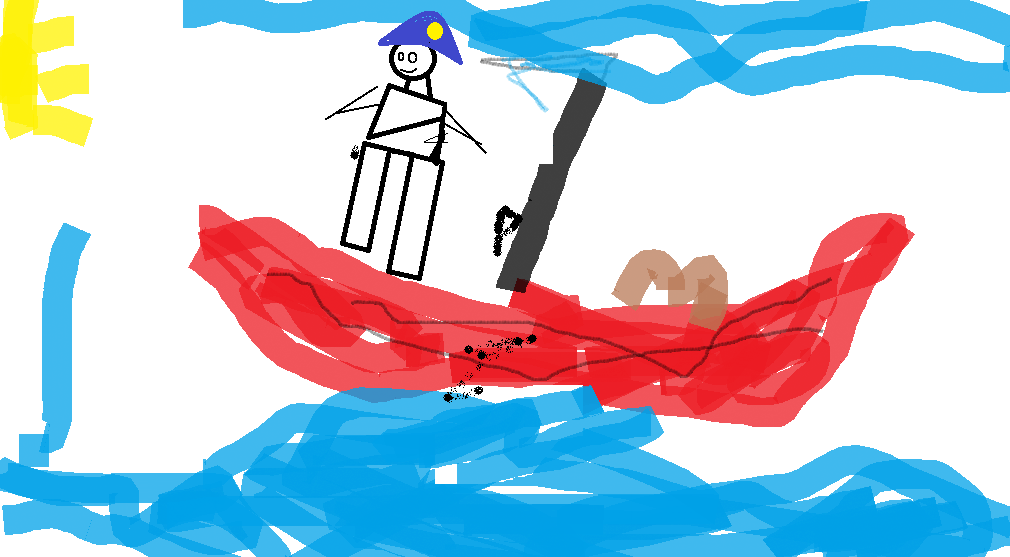 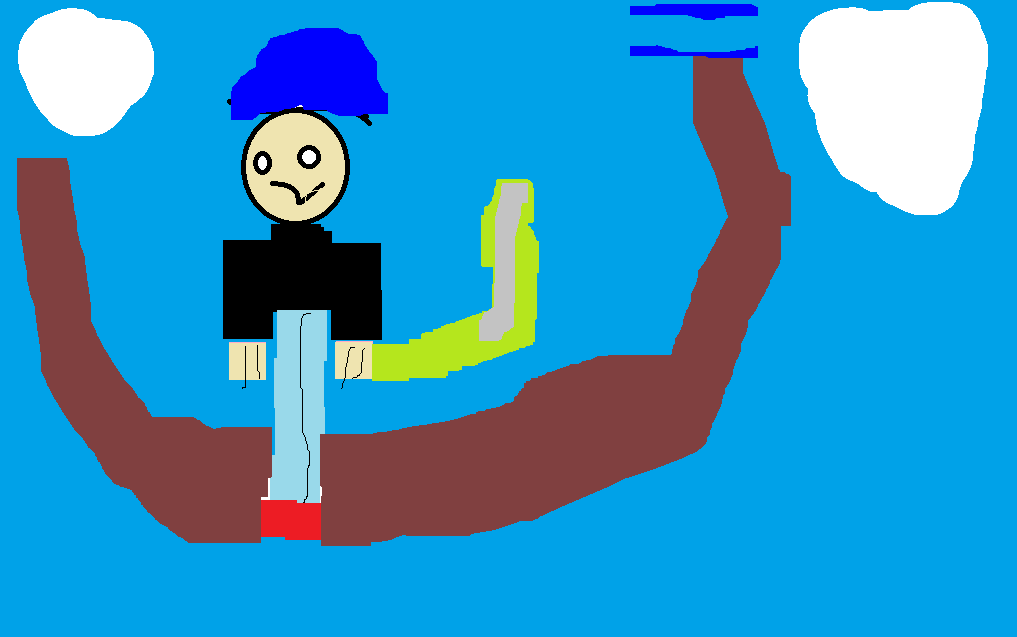 VIENE CON  IDEAS DE LIBERTADORAS
SU PRIMERa MISIÓN
EN Bs. As LE RECONOCEN EL GRADO DE TENIENTE CORONEL
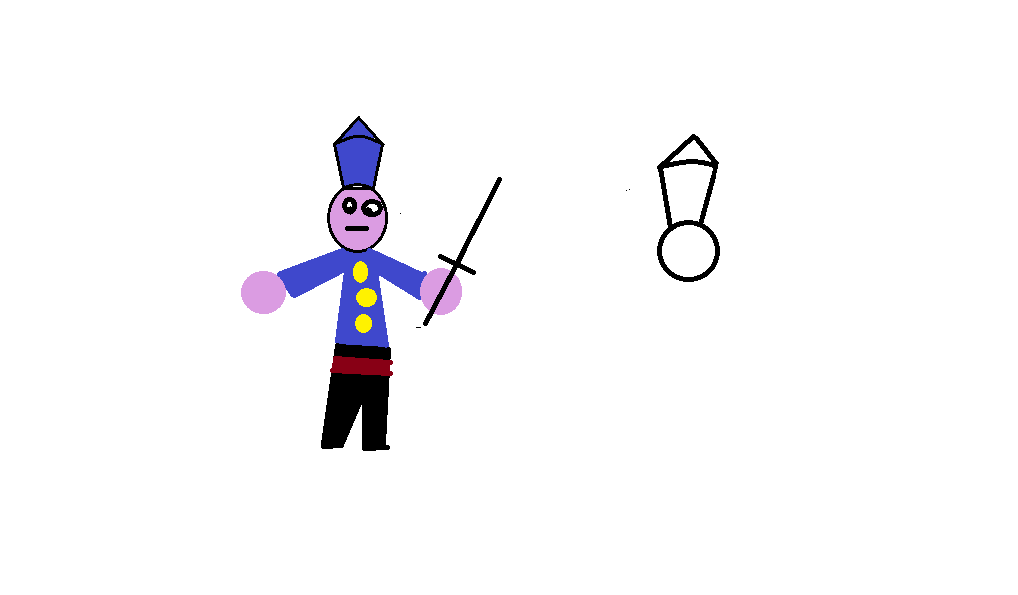 LE ENCOMIENDAN LA CREACIÓN DEL REGIMIENTO DE GRANADEROS A CABALLO
LA HISTORIA DE AMOR, SE FUNDE CON LA HISTORIA OFICIAL
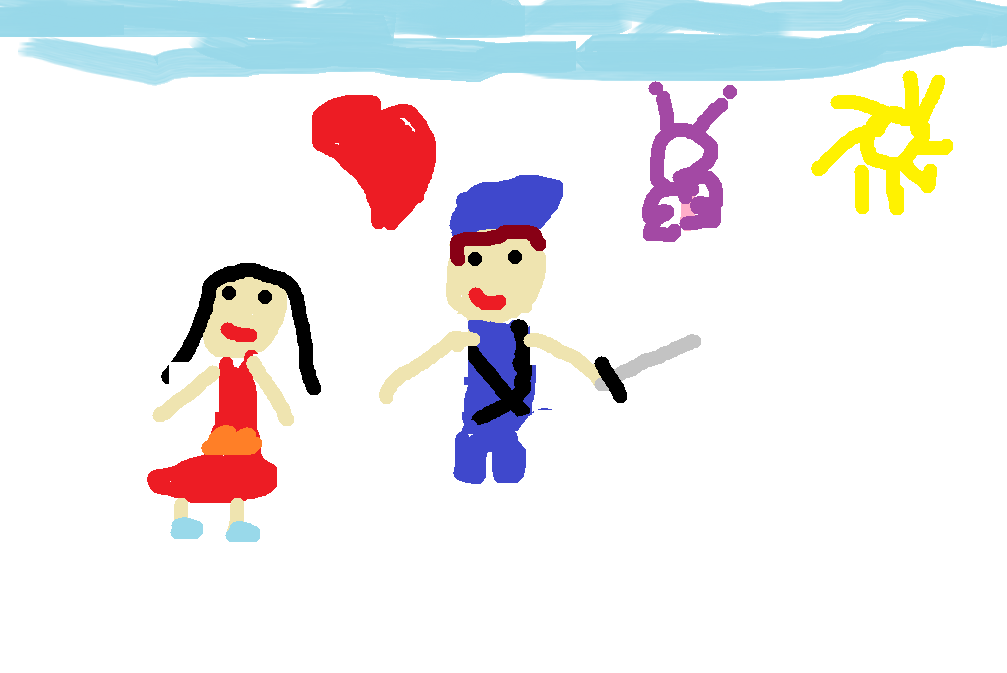 SAN MARTÍN CONOCE A REMEDIOS EN UNA TERTULIA Y ES AMOR A PRIMERA VISTA
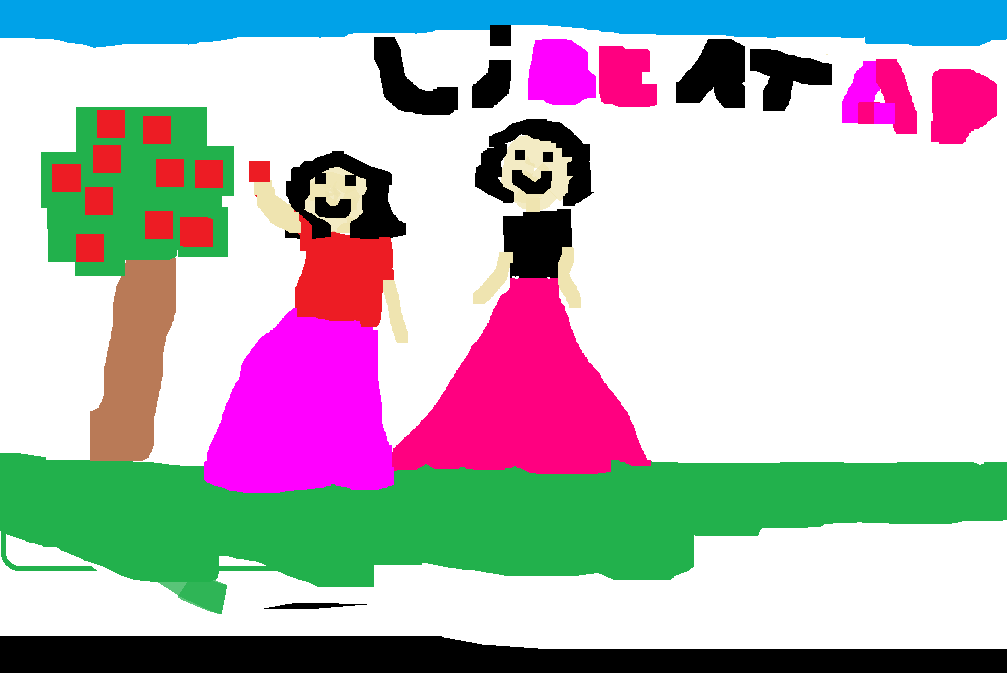 SE CASAN Y TIENEN A SU ÚNICA HIJA MERCEDES
LA LOGIA LAUTARO
SAN MARTÍN JUNTO A UN GRUPO DE HOMBRES PLANIFICAN LA FORMA DE LIBERAR AMÉRICA
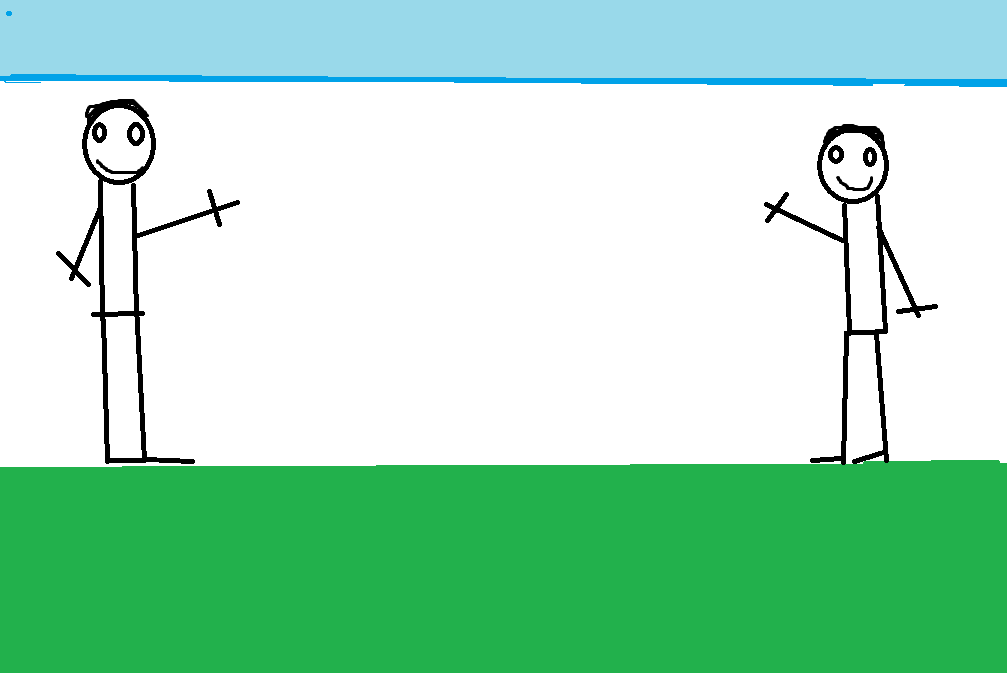 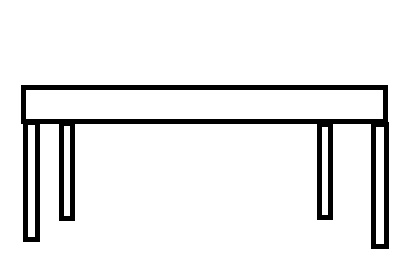 FORMAN LA LOGIA LAUTARO
LA BATALLA QUE MARCÓ EL CAMINO
A PRINCIPIOS DE 1813 EL REGIMIENTO DE GRANADEROS A CABALLO TIENE SU PRIMER BATALLA EN SAN LORENZO
ESE TRIUNFO MARCÓ EL COMIENZO DE LA ESTRATÉGIA SAN MARTINIANA
NO TODAS FUERON VICTORIAS
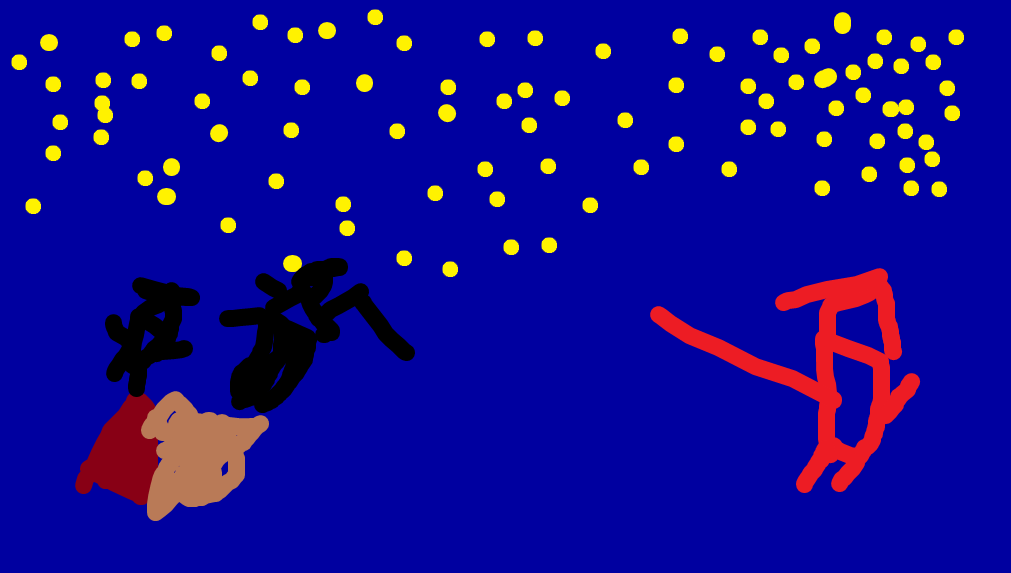 EN CANCHA RAYADA LOS REALISTAS SORPRENDEN A SAN MARTÍN Y SUS TROPAS POR LA NOCHE
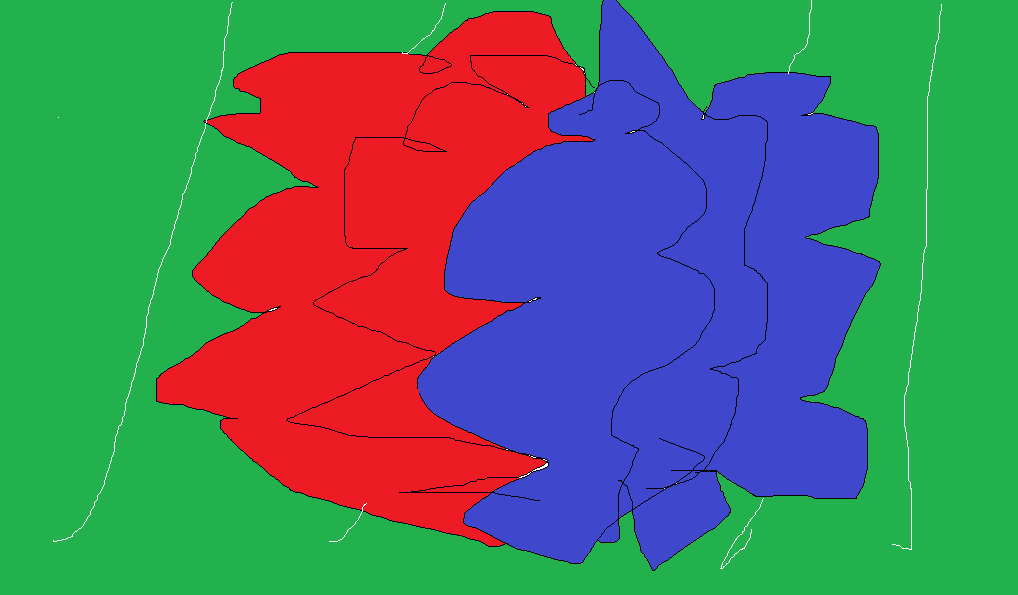 FUE UNA DURA DERROTA, PERO ESO NO LOS DETUVO.
SUS IDEALES ERAN CLAROS
LA GRAN HAZAÑA LIBERTADORA
EL CRUCE DE LOS ANDES FUE LA GRAN HAZAÑA DE SAN MARTÍN
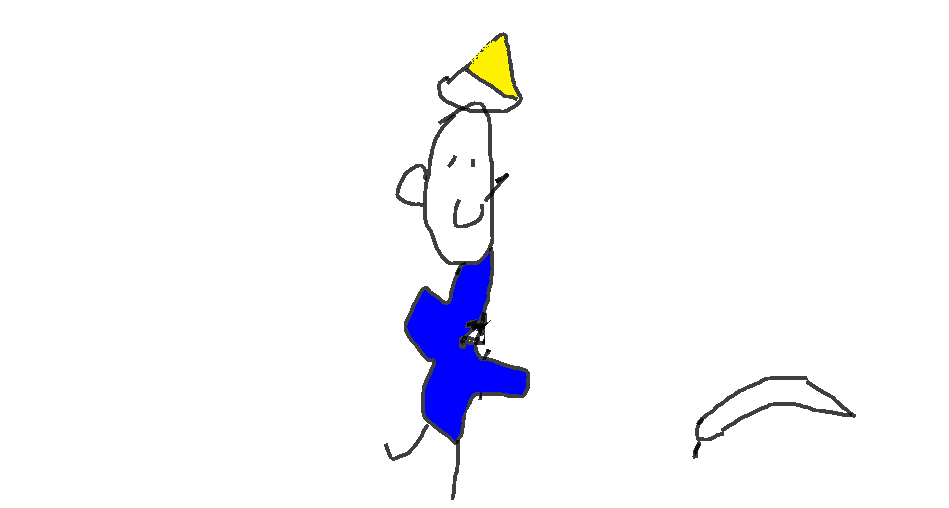 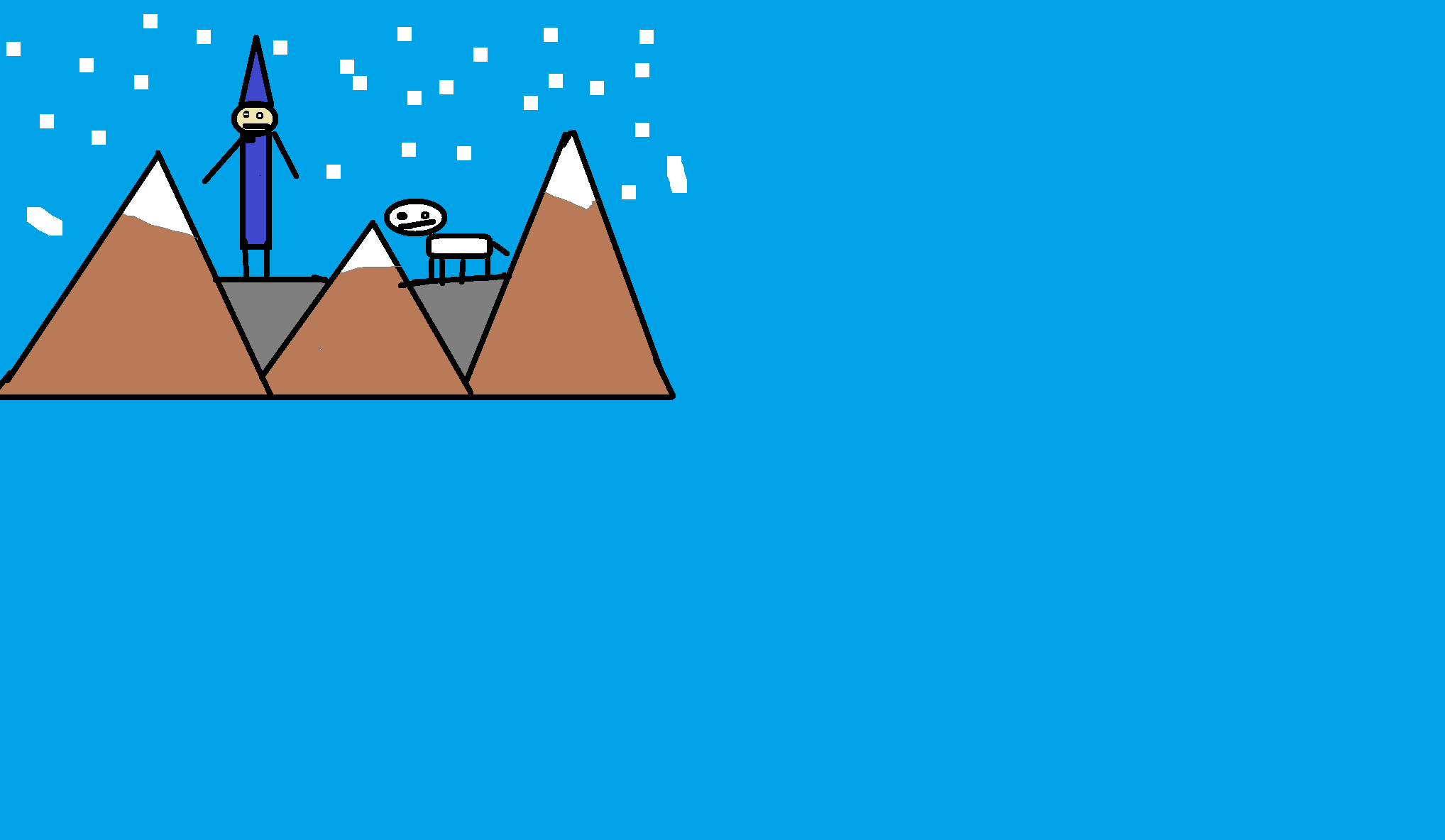 LIBERÓ ARGENTINA CHILE Y PERÚ
UN ENCUENTRO HISTÓRICO
SAN MARTÍN LE ENTREGA EL EJERCITO A BOLIVAR PARA QUE CONTINÚE LA CAMPAÑA LIBERTADORA
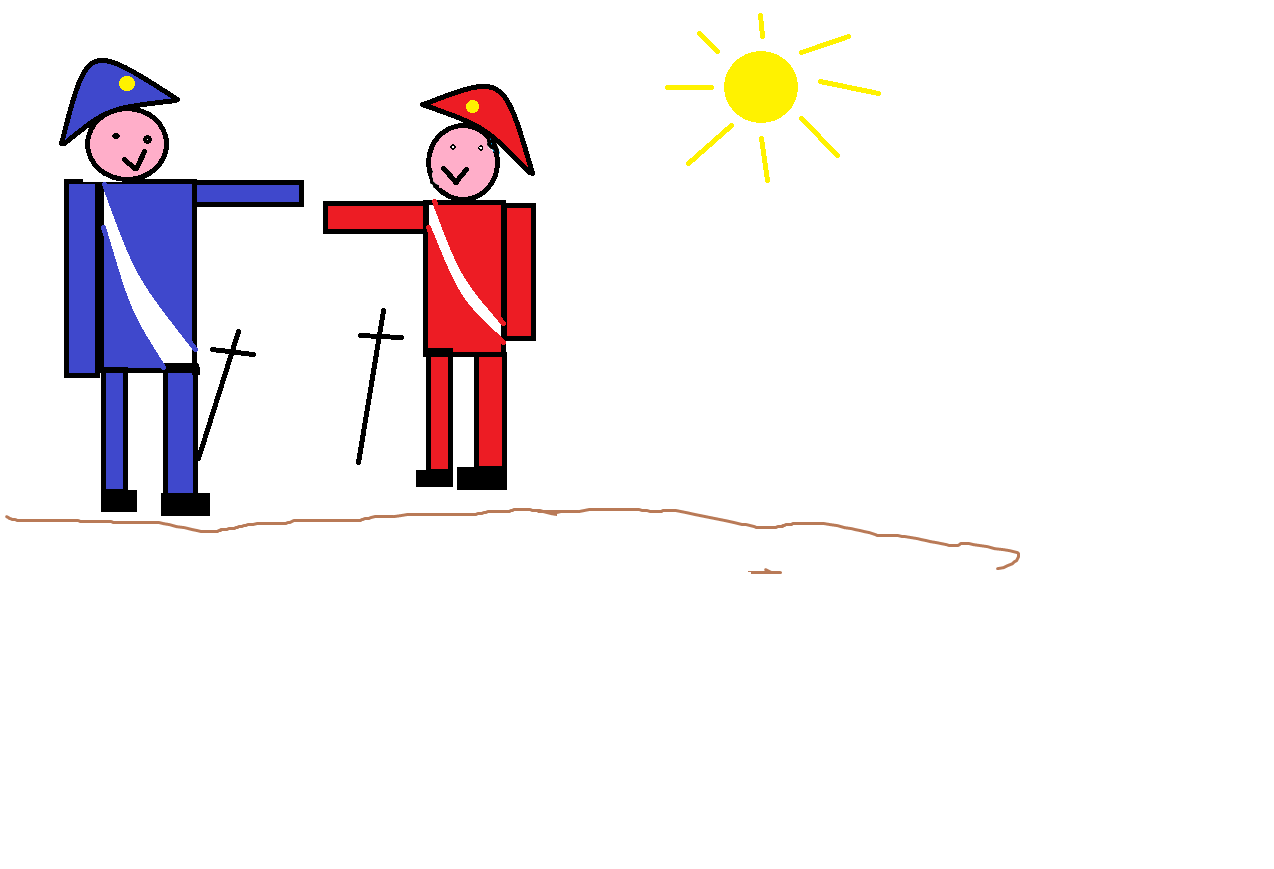 SU RETIRO EN EUROPA
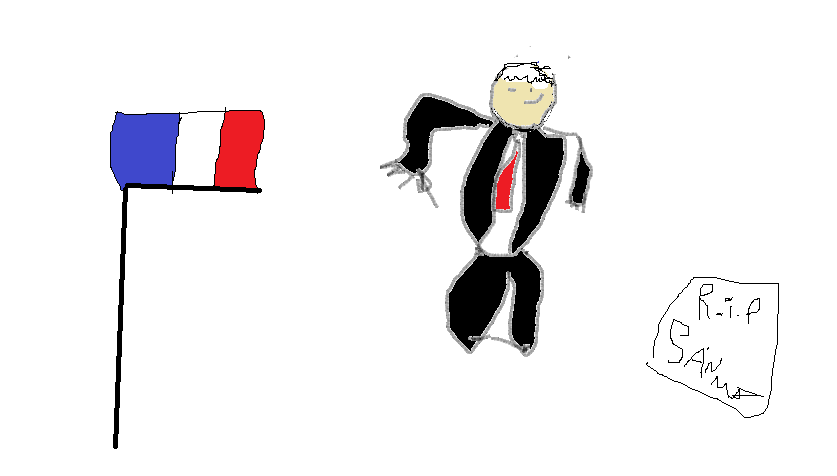 SE RETIRA CANSADO DE TANTA LUCHA
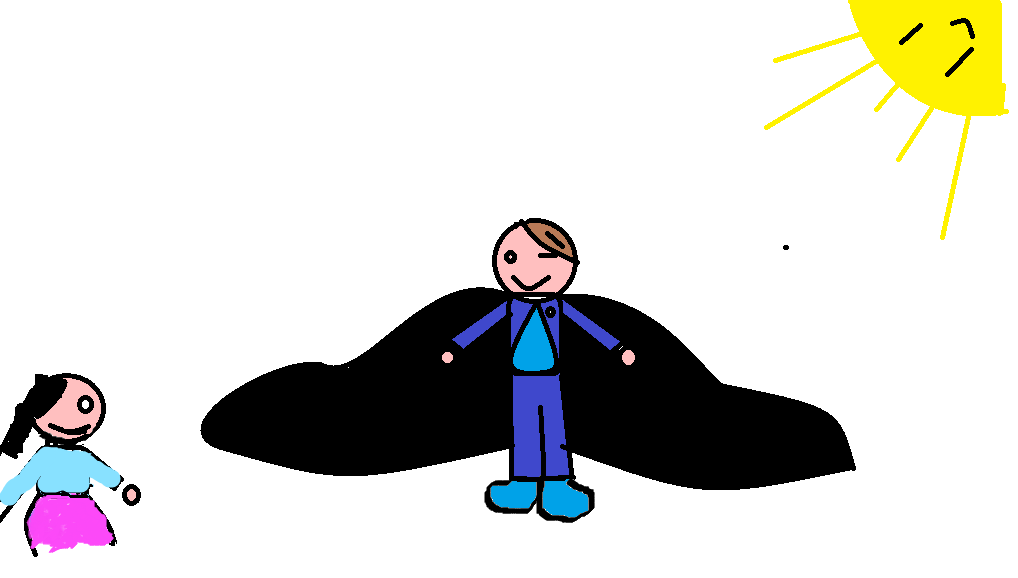 SAN MARTÍN VIAJA A EUROPA, JUNTO A SU HIJA, DONDE PASA SUS ÚLTIMOS AÑOS
EL HÉROE
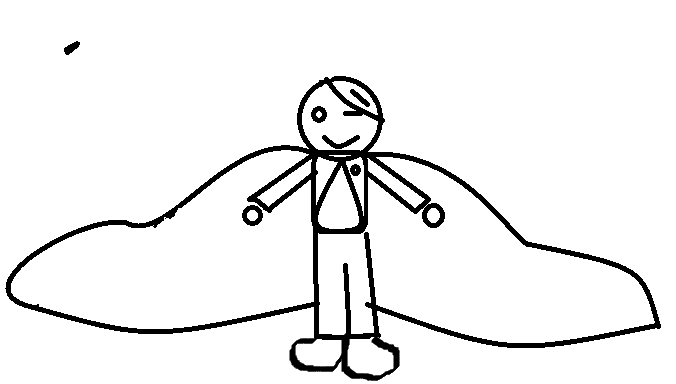 SAN MARTÍN FUE UN HÉROE ARGENTINO
Y ESTE AÑO SE CUMPLEN LOS 200 AÑOS DE SU GRAN HAZAÑA
GRACIAS AL PADRE DE LA PATRIA POR TANTA DEDICACIÓN Y SACRIFICIO
200 AÑOS DE HISTORIA
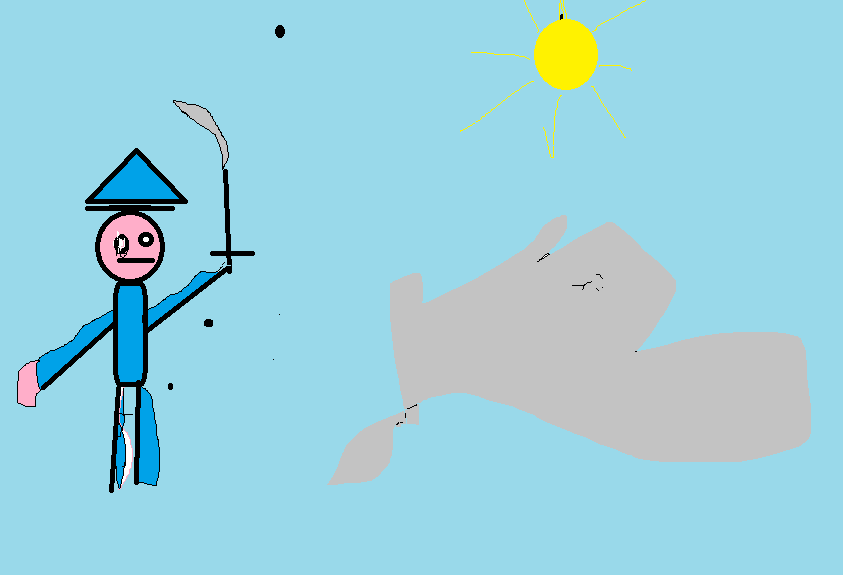